The GLORAB statistical model: Space and time correlation modelling for trapped radiations specification models
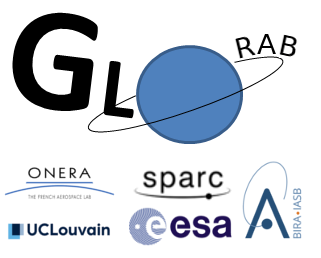 2025-05-20 IRENE Workshop, Sykia, Greece
A. Brunet¹, A. Sicard¹, N. Dahmen¹, C. Papadimitriou², H. Evans³
¹ ONERA/DPHY, Université de Toulouse, France
² Space Applications & Research Consultancy, Athens, Greece
³ ESA, ESTEC, Noordwijk, The Netherlands
Logo credit: N. Dahmen
This work received funding from the European space agency under ESA Contract 4000137689/22/NL/CRS.
Ce document est la propriété de l'ONERA. Il ne peut être communiqué à des tiers et/ou reproduit sans l'autorisation préalable écrite de l'ONERA, et son contenu ne peut être divulgué. This document and the information contained herein is proprietary information of ONERA and shall not be disclosed or reproduced without the prior authorization of ONERA.
Outline
Introduction
Statistical modelling of the fluxes
Application to environment specification
Conclusion
2
A. Brunet - Trapped radiations specification modeling
Motivation
Flux data
Cumulative distribution
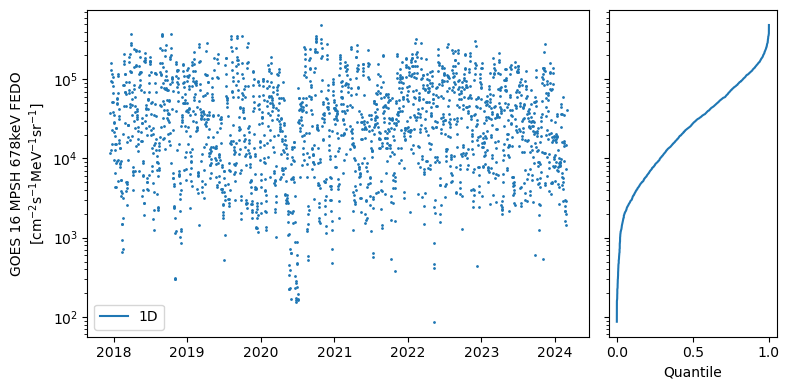 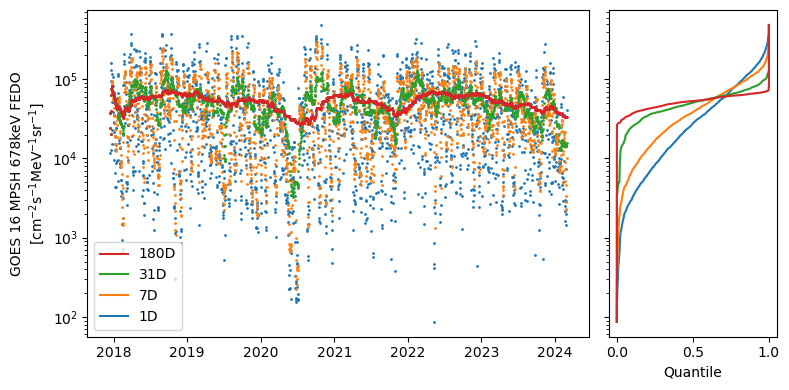 Narrowing 
of the distribution
3
A. Brunet - Trapped radiations specification modeling
Model objectives
Specification models: we want to compute the long-term distribution of the fluxes, given their variability due to space weather and space climate
Covariance between fluxes at different points has to be taken into account: they determine how fast the mean flux distribution reduces to the mean

Objectives:
Global radiation environment specification, which can produce
instantaneous flux levels along arbitrary spacecraft trajectories, 
cumulative fluences during the mission
Applicable at all timescales: short to long-term mission profiles
4
A. Brunet - Trapped radiations specification modeling
Methodology overview
5
A. Brunet - Trapped radiations specification modeling
Data
Comparison of re-analysis database and RBSP data at ~1 MeV
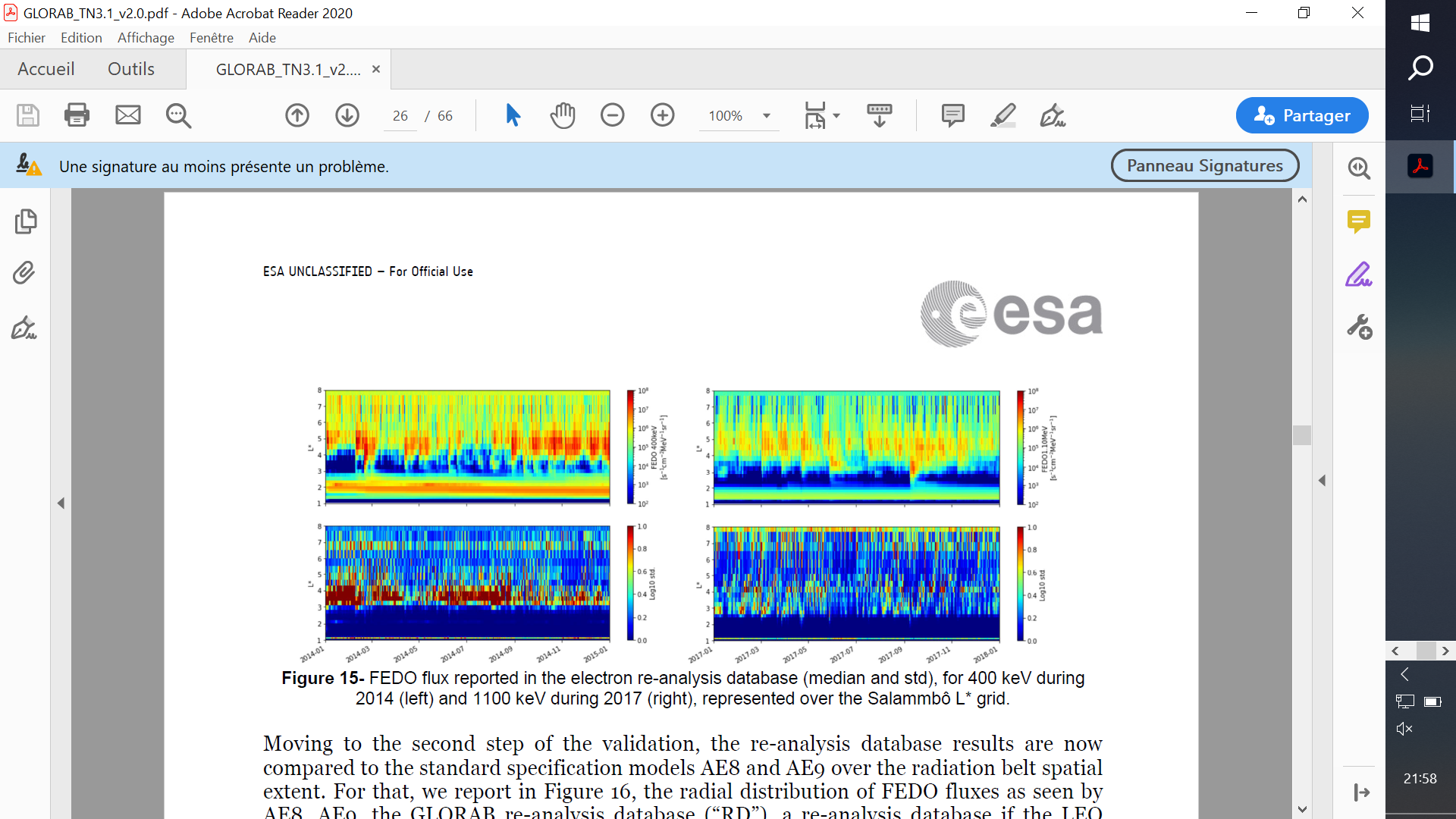 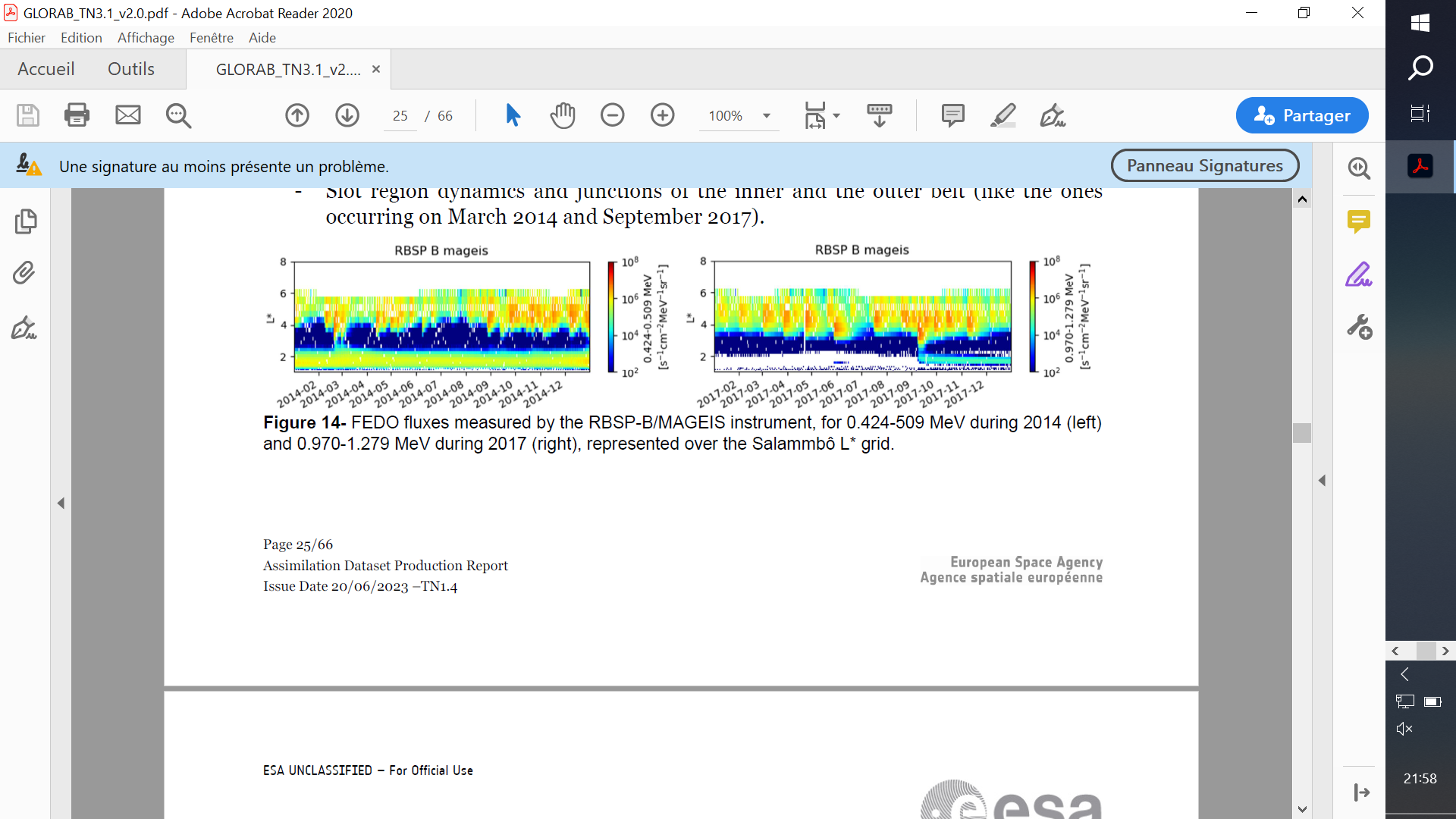 6
A. Brunet - Trapped radiations specification modeling
Outline
Introduction
Statistical modelling of the fluxes
Application to environment specification
Conclusion
7
A. Brunet - Trapped radiations specification modeling
Flux distributions
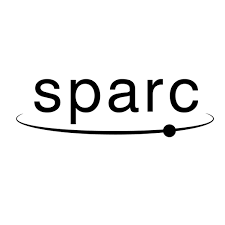 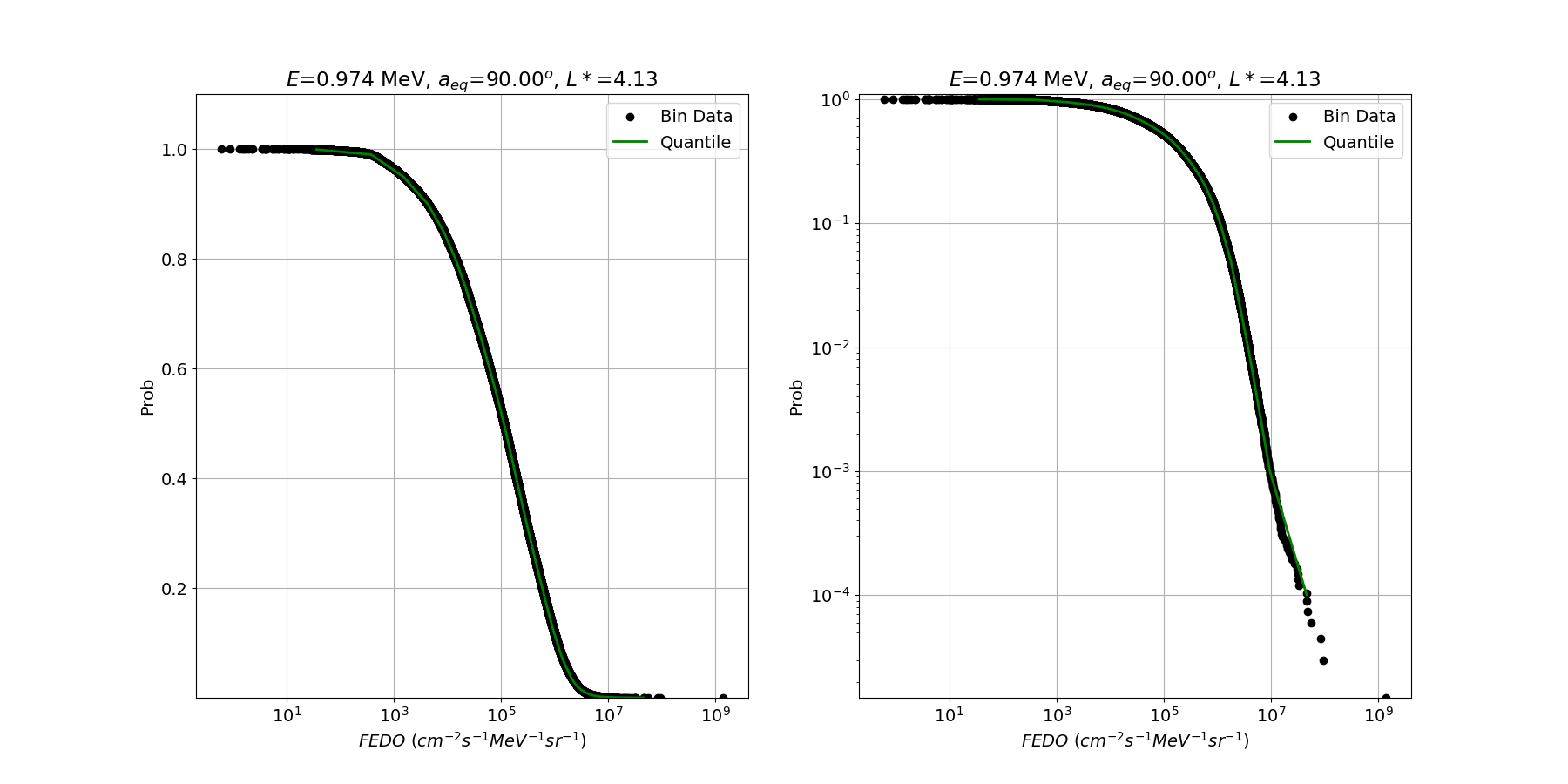 8
A. Brunet - Trapped radiations specification modeling
Covariance modelling
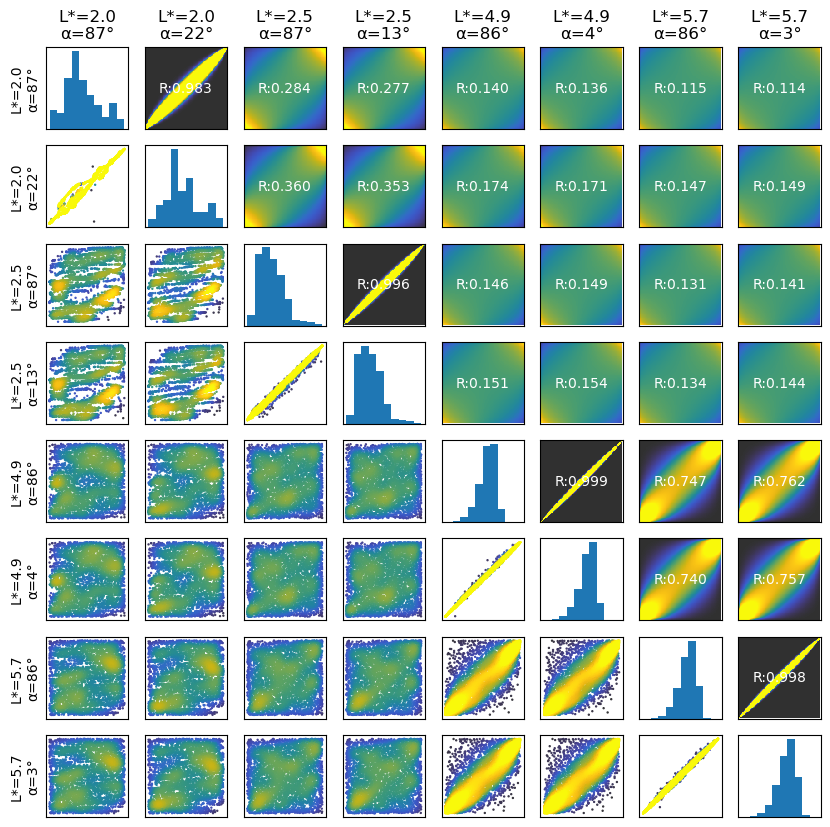 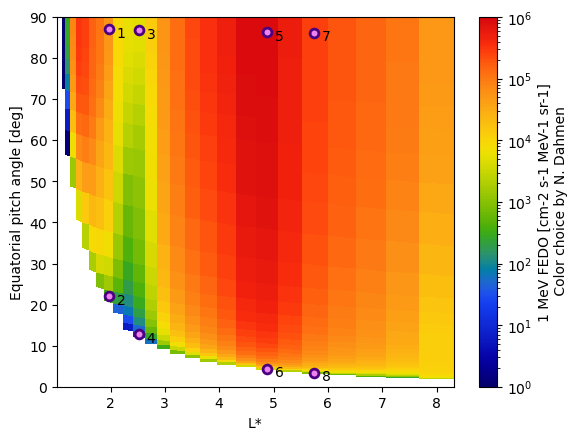 9
A. Brunet - Trapped radiations specification modeling
Temporal correlation modelling
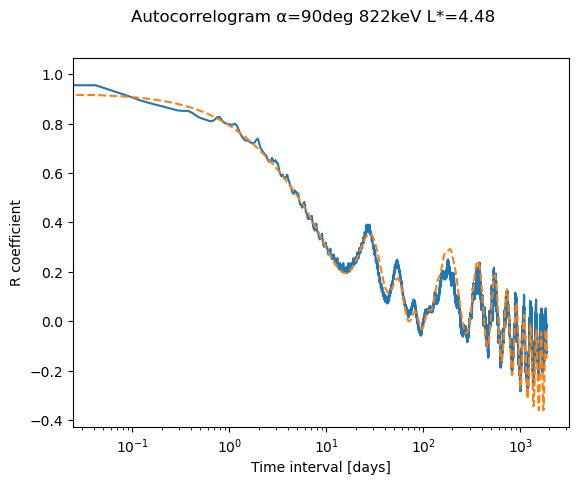 10
A. Brunet - Trapped radiations specification modeling
Resulting correlation model
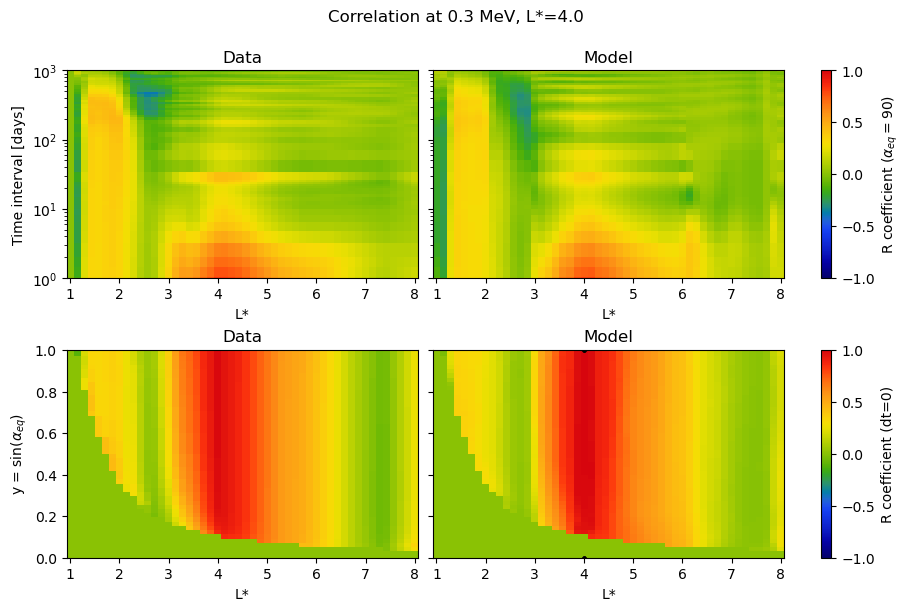 A deep-learning model was trained to map from pairs of magnetic coordinates to the temporal model parameters
We obtained very good reconstruction of the correlation coefficient at the various timescales
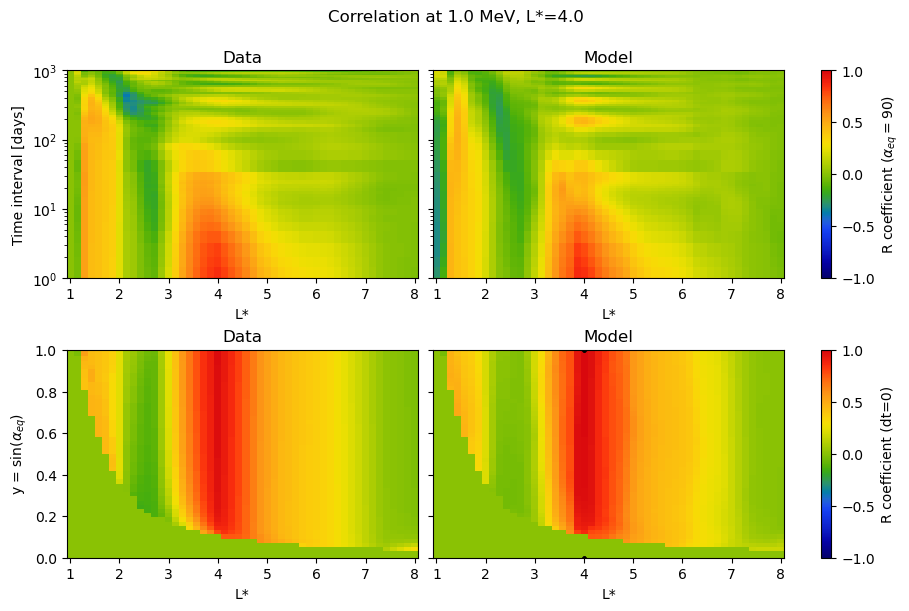 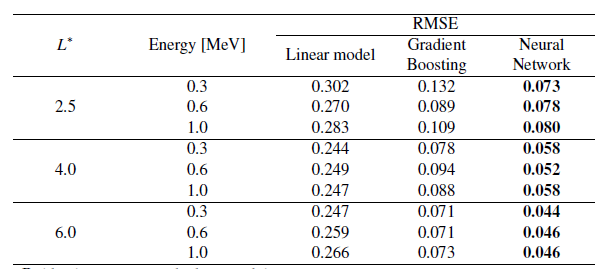 11
A. Brunet - Trapped radiations specification modeling
Outline
Introduction
Statistical modelling of the fluxes
Application to environment specification
Conclusion
12
A. Brunet - Trapped radiations specification modeling
The GLORAB specification model prototype
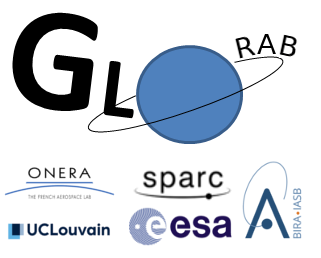 The goal of the ESA GLORAB project is to develop two global radiation belt model prototypes (one for electrons, one for protons), dedicated to the LEO/MEO regions
Re-analysis databases were produced for both electrons and protons 
The presented statistical method was applied, and a dedicated end-user tool was developed to fly satellites in the model
The model will be made publicly available by ESA on a future Spenvis release
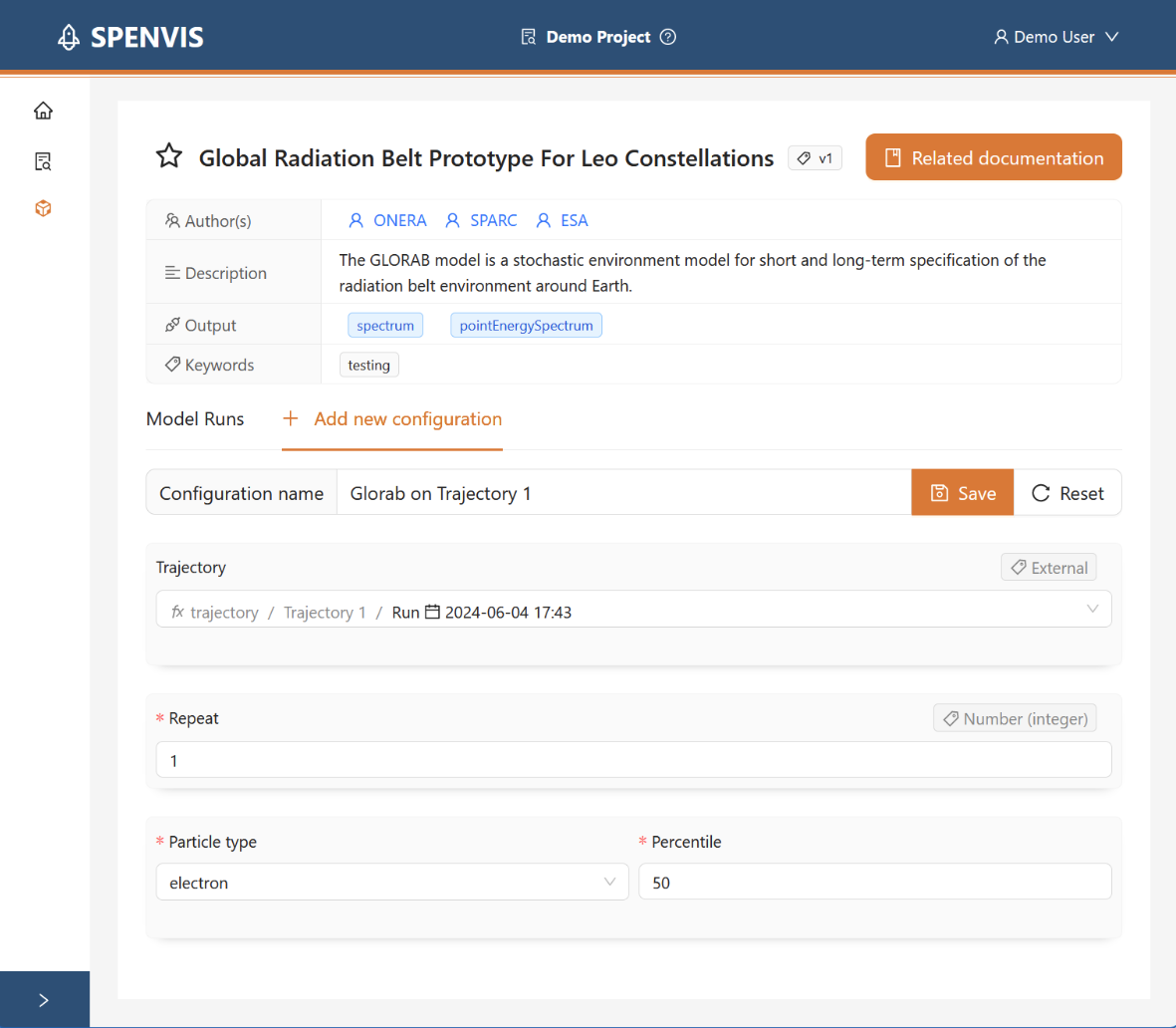 13
A. Brunet - Trapped radiations specification modeling
The GLORAB model overview
1st pass: Orbit flux model
Sampled trajectories
(Normalized fluxes)
Sampled trajectories
(Real fluxes)
Trajectory
Magnetic coordinates
Correlation matrix
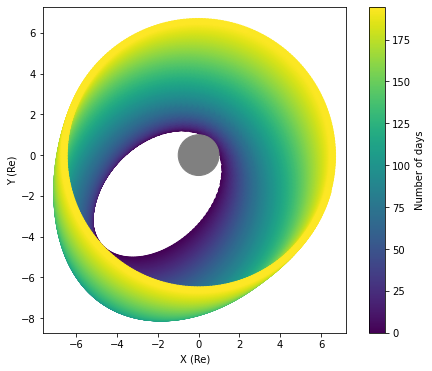 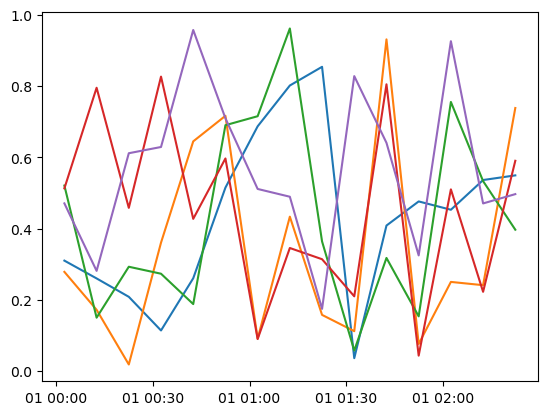 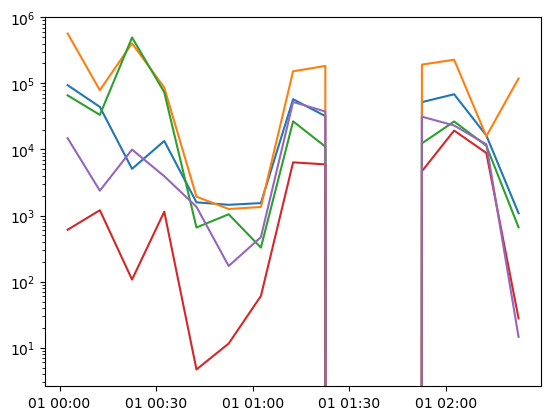 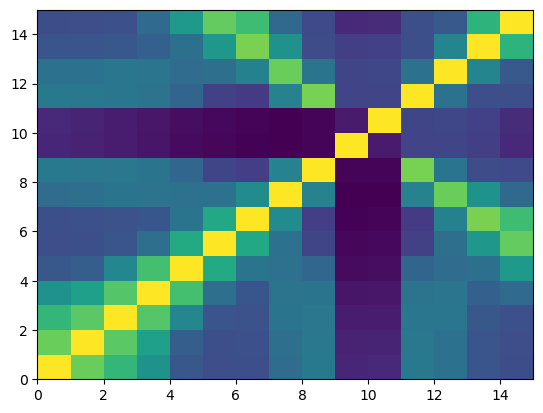 Spatio-temporal
Correlation
Model
Monte-Carlo
Sampling
Application of
Local distributions
2nd  pass (optional): Repeat orbit model
Temporal 
Correlation
Model
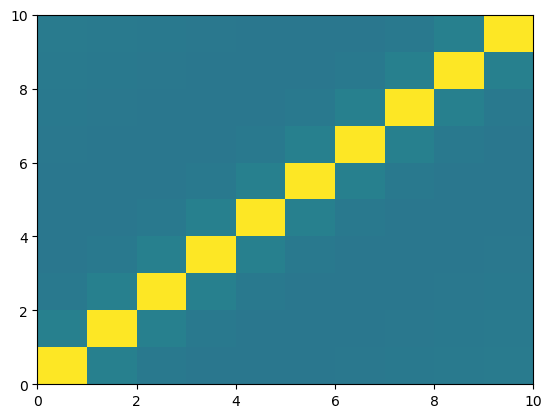 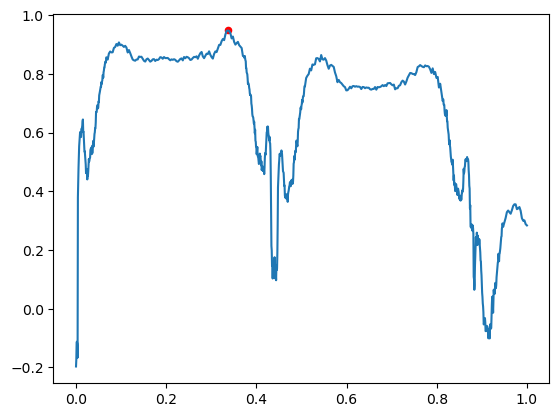 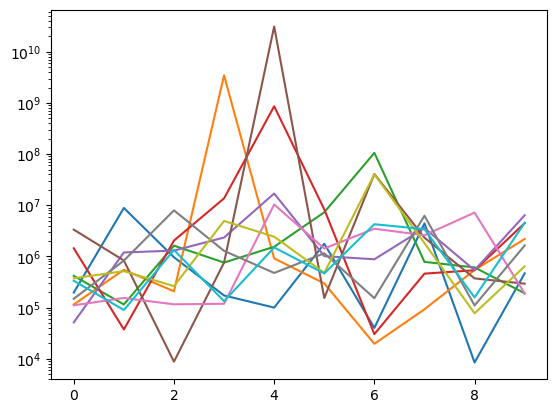 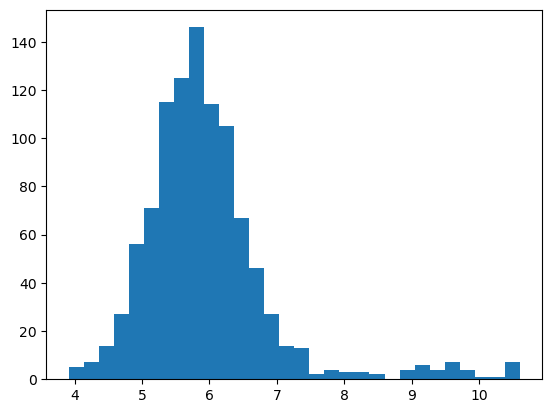 Sampling
Correlation
14
A. Brunet - Trapped radiations specification modeling
Orbit mean flux
Distribution
Autocorrelation
Matrix
Sampled trajectories
(Mean flux per orbit)
Representative
point selection
Products examples
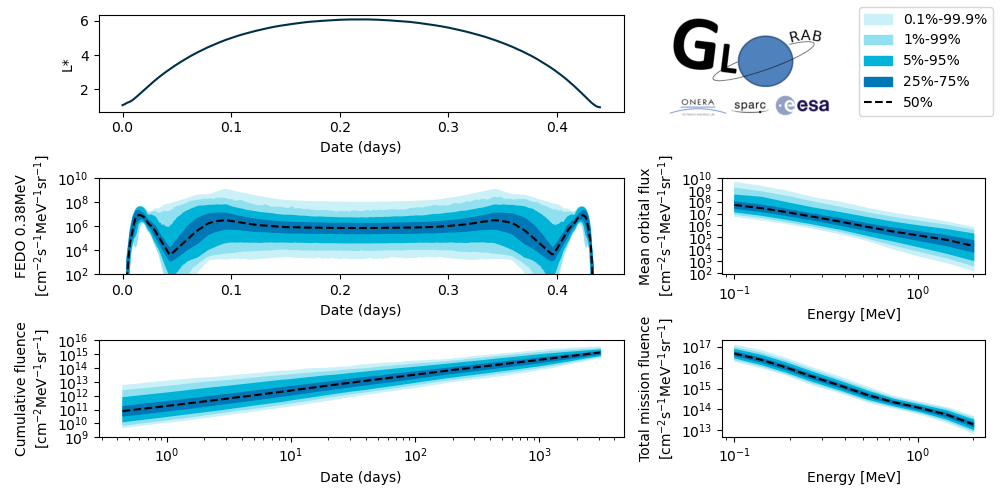 The GLORAB model produces a very detailed statistical description of the environment:
Instantaneous flux distributions at each point of the orbit
Cumulative fluence distributions along the mission profile
It provides a much richer product than most specification models currently used
15
A. Brunet - Trapped radiations specification modeling
Results example
The GLORAB model provides a similar type of output as IRENE in Monte-Carlo mode
Much quicker computation time (especially for longer missions, seconds vs hours)

The evolution of the fluence variance along the mission is a direct consequence of the temporal covariance model
16
A. Brunet - Trapped radiations specification modeling
Outline
Introduction
Statistical modelling of the fluxes
Application to environment specification
Conclusion
17
A. Brunet - Trapped radiations specification modeling
Conclusion
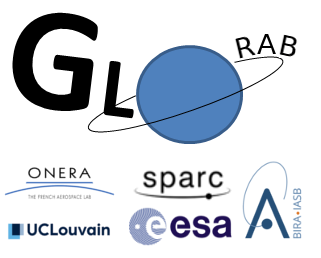 We have presented the statistical analysis performed to build the GLORAB prototype specification model:
Describes the statistical distribution of energetic particles fluxes
Captures spatial and temporal correlations of particle fluxes
Provides a rich output (instantaneous flux distributions and cumulative fluence distributions)
Accounts for the natural variability of the trapped radiation environment for all mission profiles
Easy to deploy:
Fast computation (seconds to minutes for complex missions)
Lightweight python package (20Mo including data)
Dependent on a high-quality reanalysis database
JSWSC article currently under review
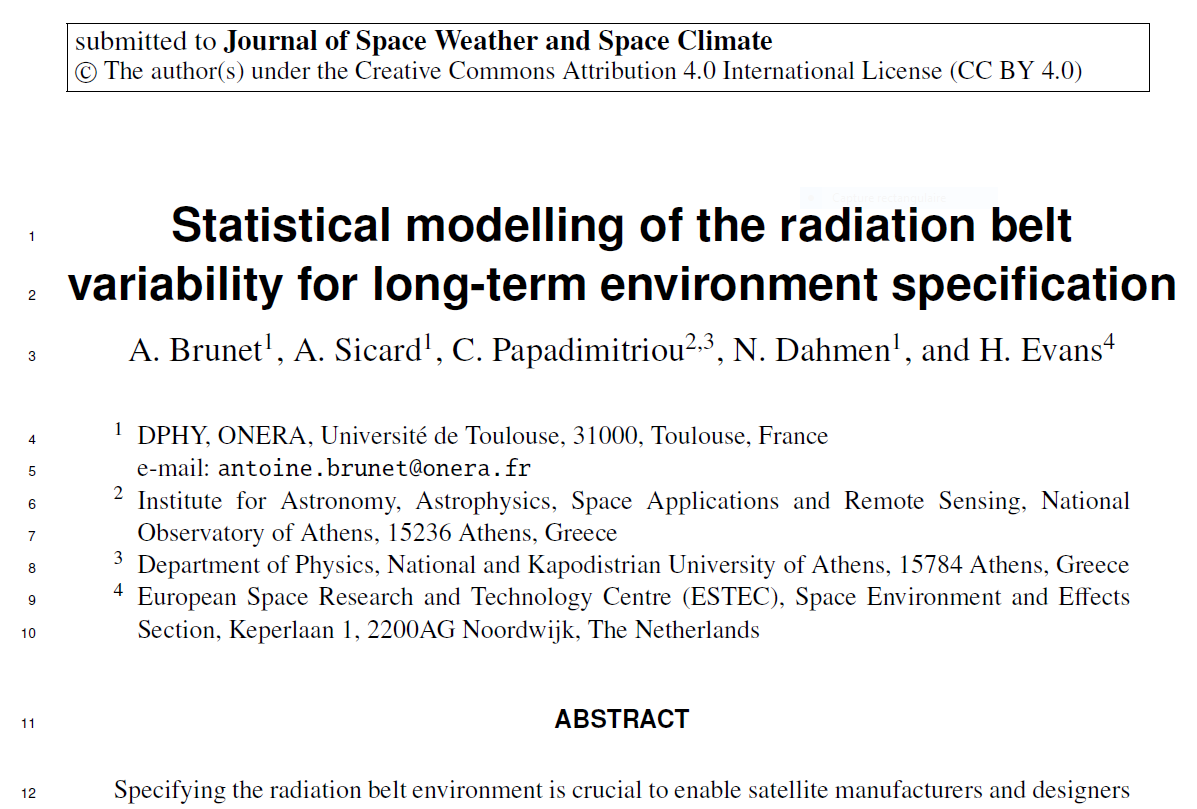 18
A. Brunet - Trapped radiations specification modeling
Thank you 
for your attention
19
A. Brunet - Trapped radiations specification modeling